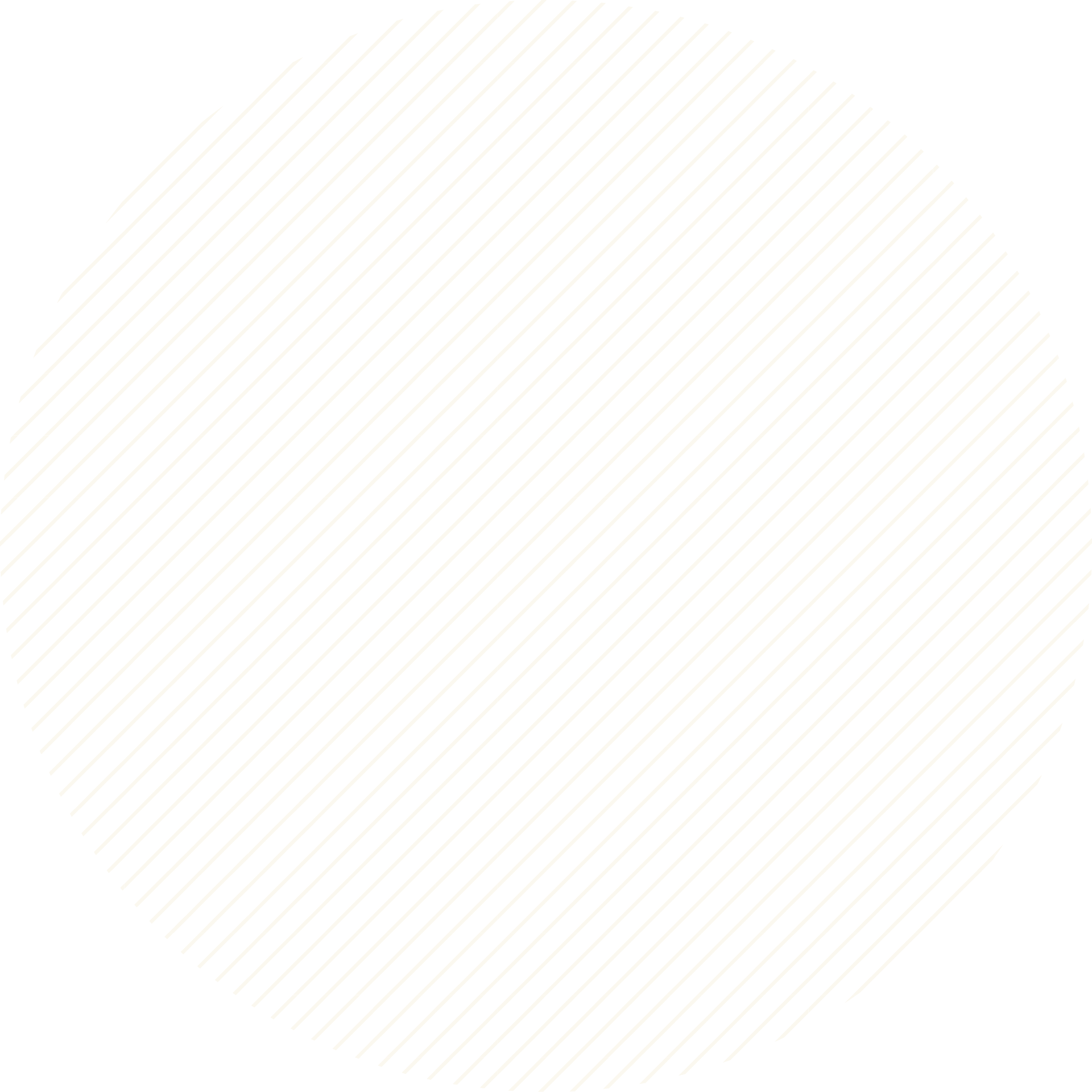 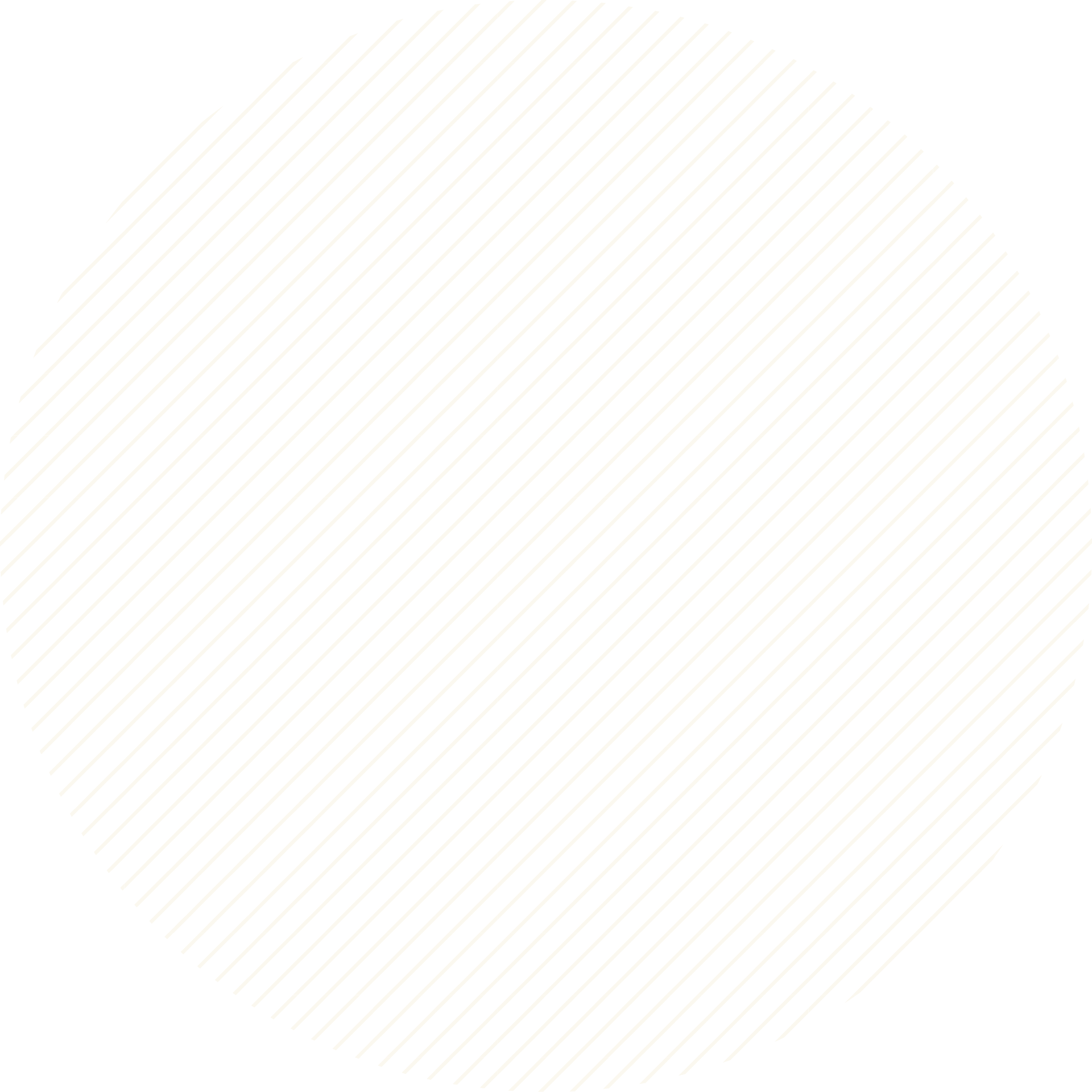 Catalogue de solutions
COVID 19
RESEAU DE SAFE CLUSTER
POUR GÉRER LA CRISE
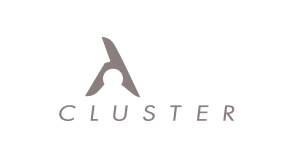 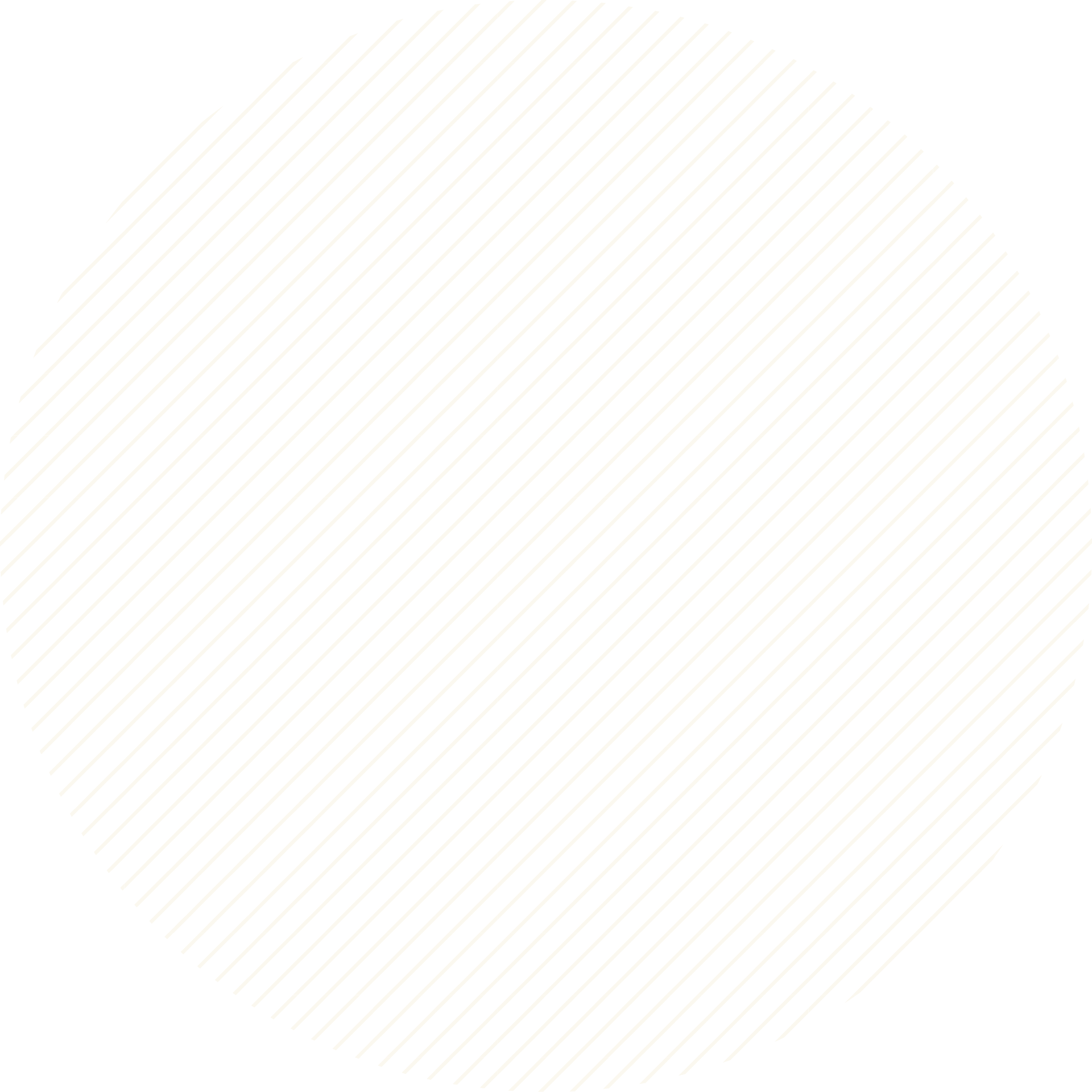 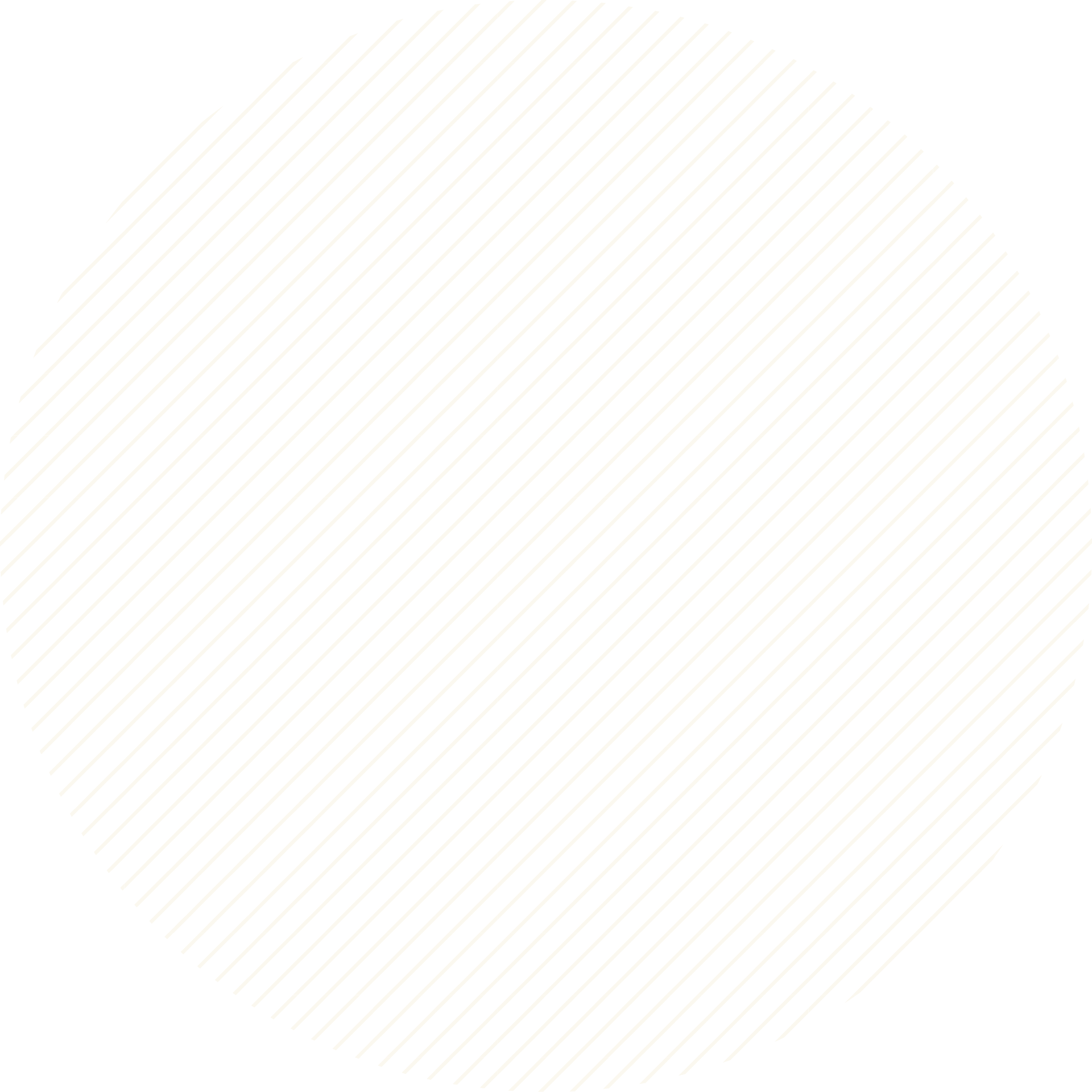 CONTACT
PROJETS@SAFECLUSTER.COM
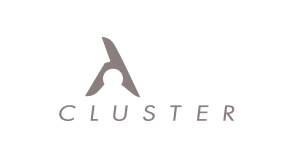